Индивидуально-подгрупповое логопедическое занятие по лексической теме:«РЫБЫ»Дифференциация звуков «Ш» – «Щ» в словах и предложениях
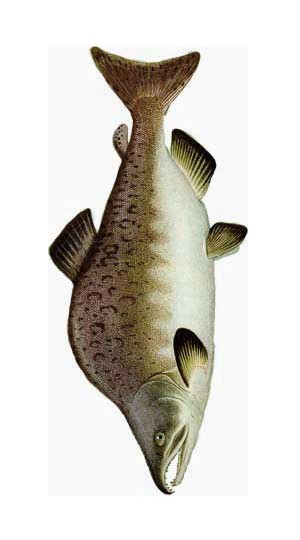 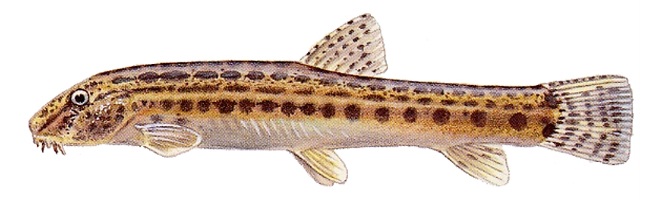 Составила учитель-логопед 
СП «Центр развития ребенка – детский сад №14»:
Ющишина В.В.
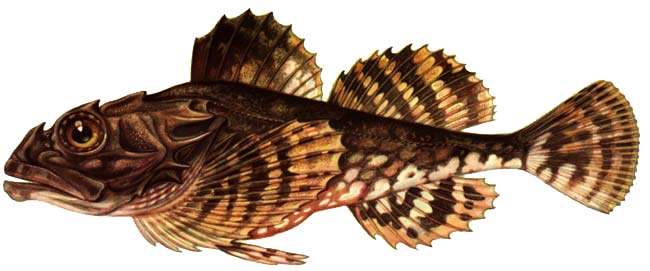 Посмотрите и скажите звук Ш какой? (согласный, всегда твердый, глухой)
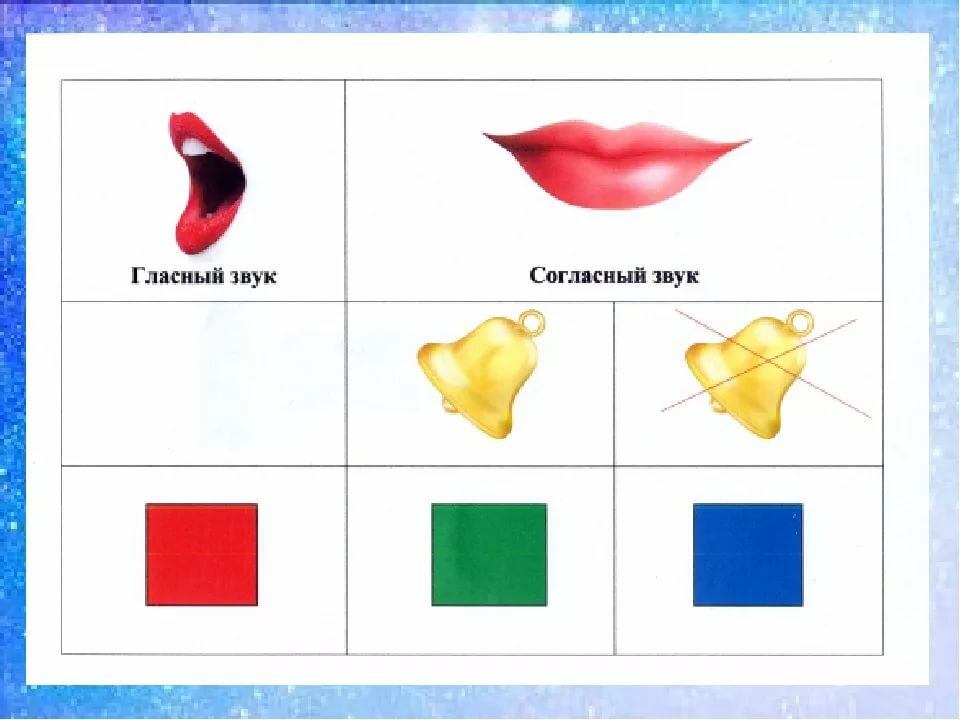 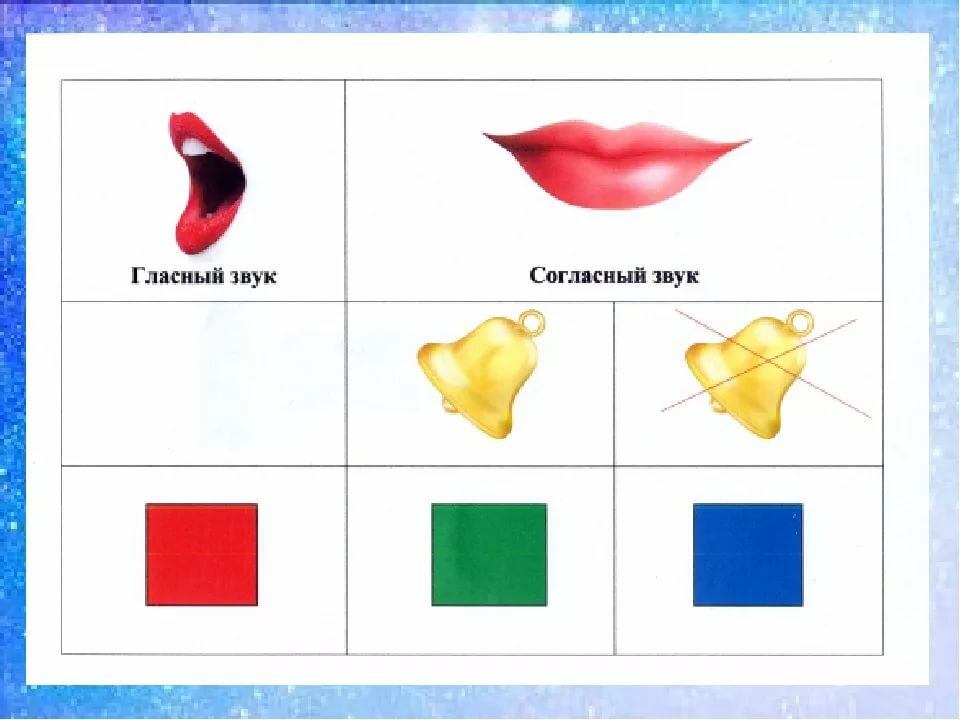 Звук Щ какой?
 (согласный, всегда мягкий, глухой)
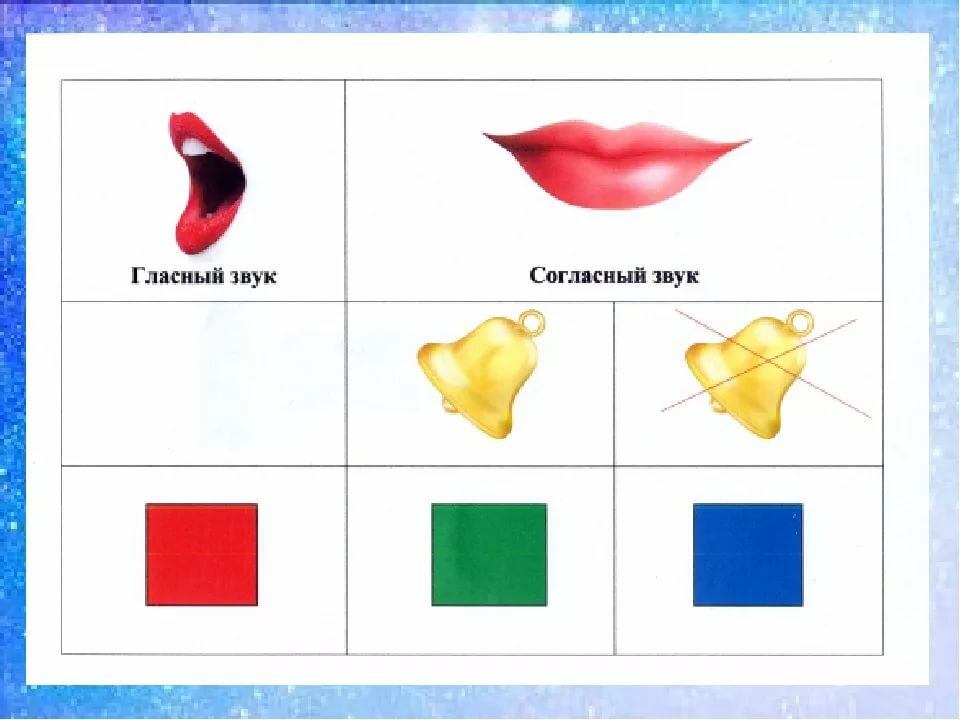 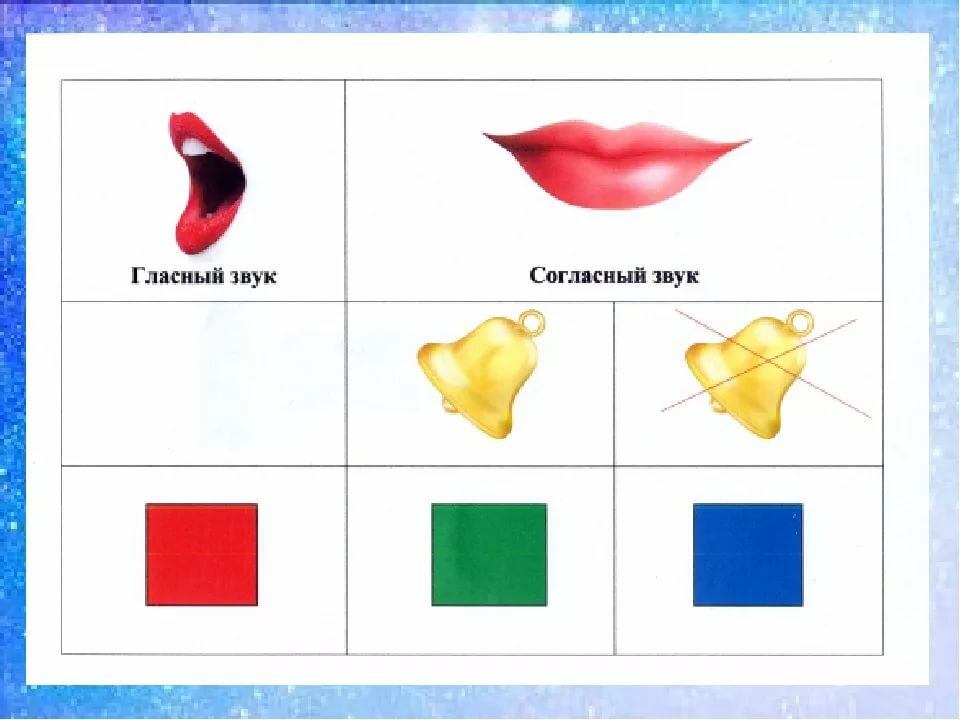 Придумайте красивые слова  про  рыбу, отвечая на вопрос полным ответом:

Щука какая? –  Щука зубастая.
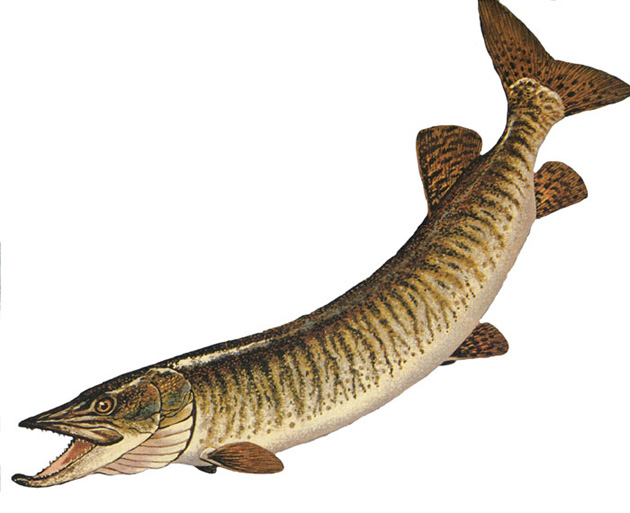 Корюшка какая?
Лещ какой?
Ерш какой?
Подкаменщик какой?
Ряпушка какая?
Шереспер какой?
Желтощек какой?
Горбуша какая?
Щиповка какая?
Берш какой?
Игра «Составь схему».                      Совершенствование навыка слогового анализа.
Сколько слогов в слове…щука 
 (в слове щука – 2 слога).
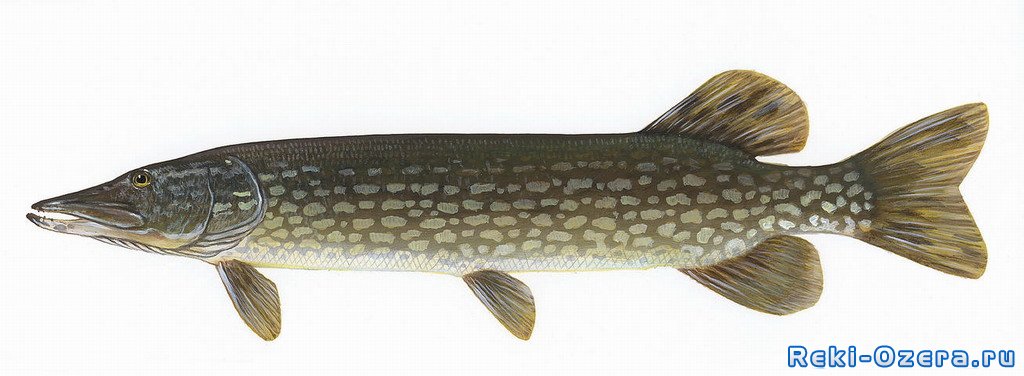 Сколько слогов в слове…….колюшка (в слове колюшка - 3 слога)
Игра «Два-пять»(Совершенствование грамматического строя речи. Согласование существительных с числительными.)
2 леща                                             5 лещей
2 …               5 …
2 …               5 …
2 …               5 …
2 …               5 …
2 …               5 …
2 …               5 …
2 …               5 …
Игра «Кому эту рыбу?» Шреку или Щелкунчику.
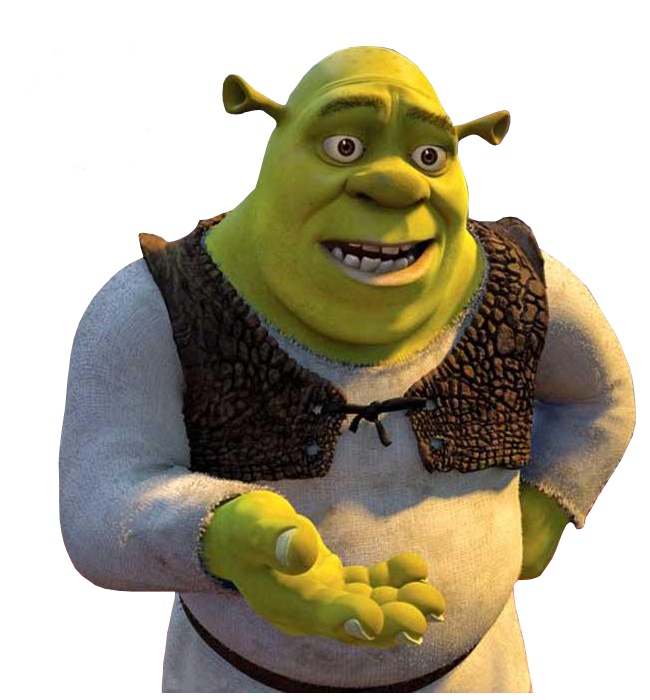 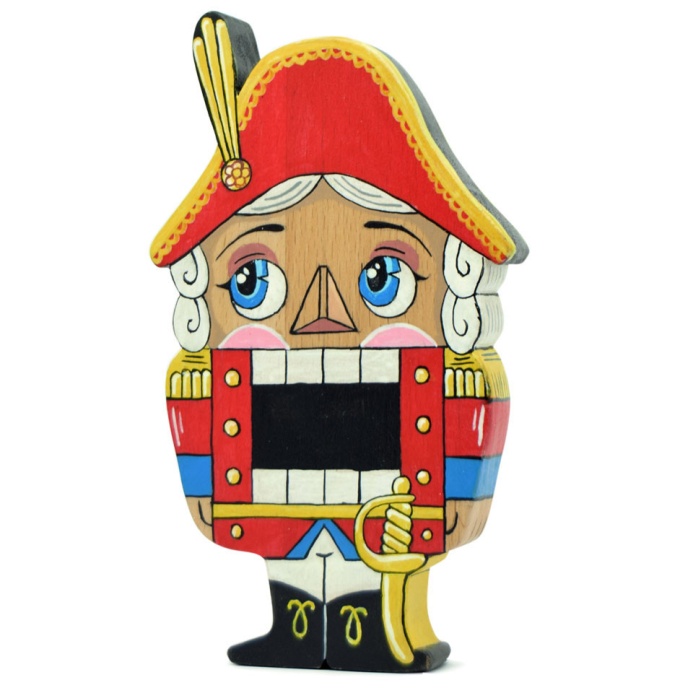 Определить, какой звук есть в словах названиях рыб «Ш» или «Щ». 
Рыб со звуком «Ш» - дадим Шреку, а со звуком «Щ» – Щелкунчику.
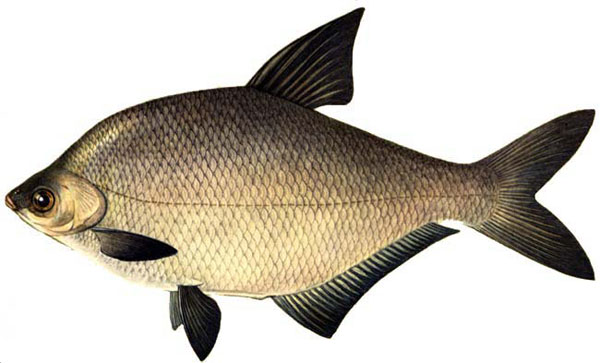 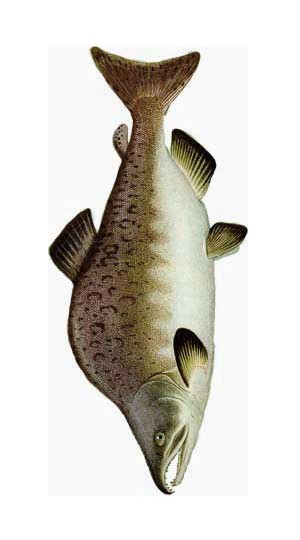 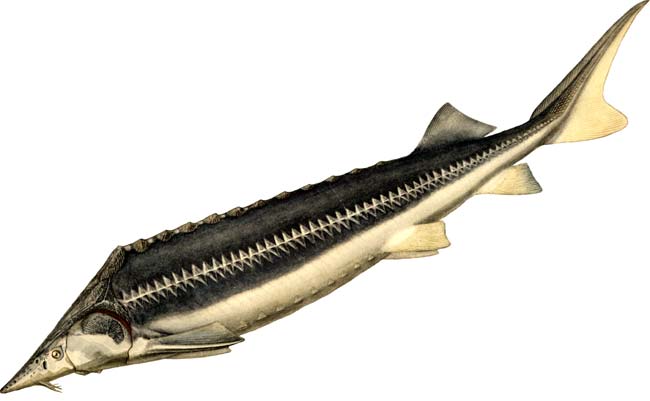 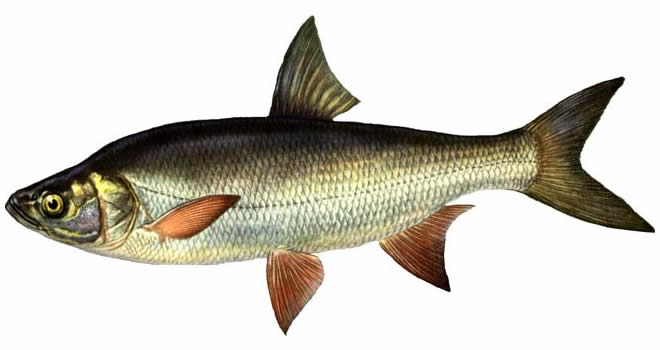 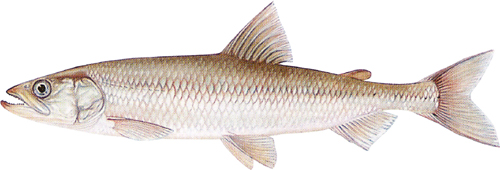 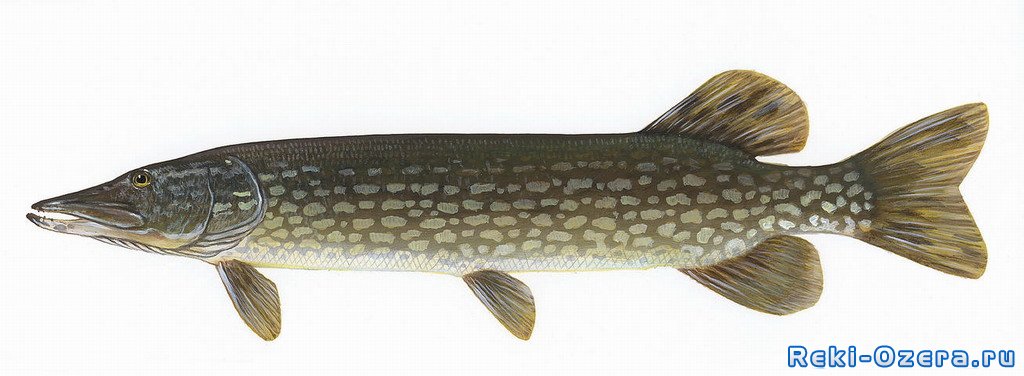 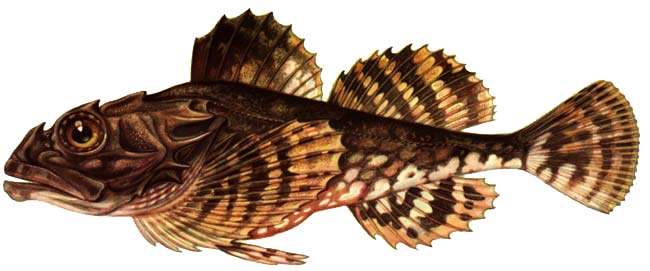 ИГРА: «Есть – нет» (родительный падеж единственного числа)
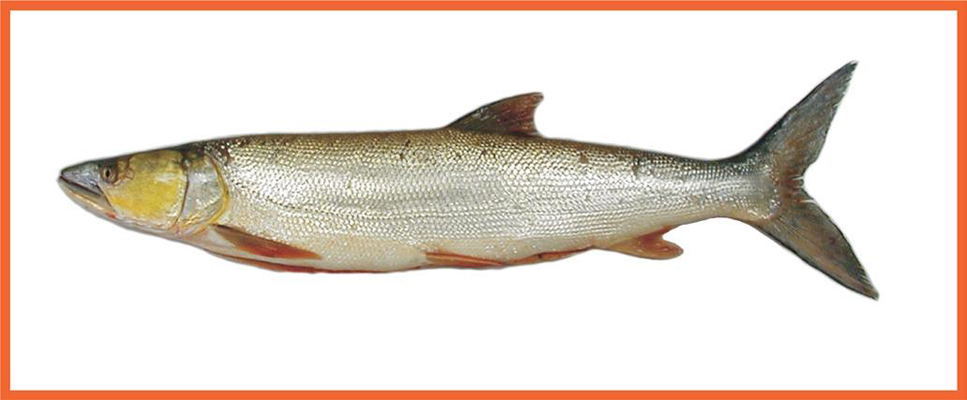 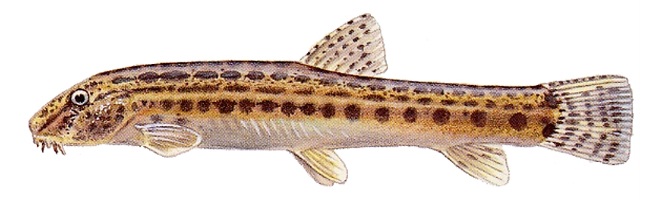 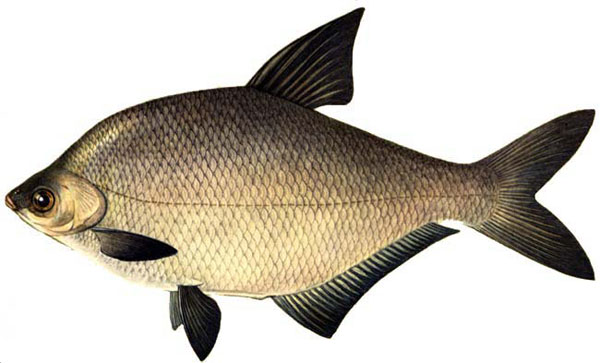 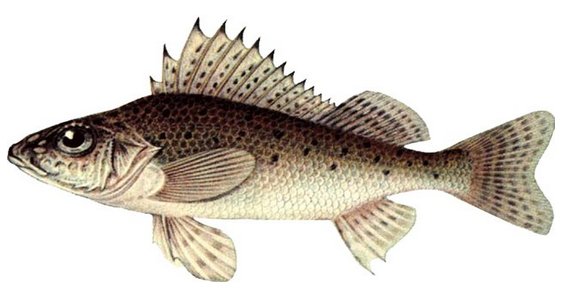 Определить место звука «Ш» в слове ШИП и показать на звуковой линеечке
Определите место звука Щ в слове ПОДЛЕЩИК
Физминутка «Рыбка плавает в водице». (Развитие координации речи с движением)
Проговаривание хором с имитацией движений
Рыбка плавает в водице                                            
    (волнообразные движения руками)
Рыбке весело играть.                    (приседания) 
Рыбка, рыбка озорница             (дети прыгают)
Мы хотим тебя поймать.          
   (хлопки руками над головой)
Рыбка спинку изогнула           (руки на пояс)
Крошку хлебную взяла.          (наклон вперед)
Рыбка хвостиком махнула,     
     (прыгнув, повернулись спиной)
Рыбка быстро уплыла.             (побежали на свои места)
Загадка
Выходит на охотуОна, как на работу.Плотва и караси,Пощады не проси!Она в пруду хозяйка.Кто это? Угадай-ка!
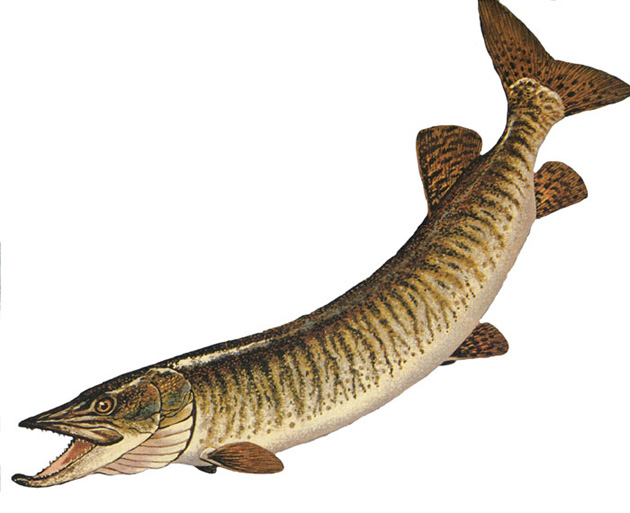 Составить звуковую схему слова  ЩУКА
Сколько звуков в слове ЩУКА?
В слове ЩУКА 4 звука
Сколько твердых согласных звуков в слове ЩУКА?
1 твердый согласный звук
Сколько мягких согласных звуков в слове ЩУКА?
1 мягкий согласный звук в слове 
Сколько гласных звуков в слове ЩУКА?
В слове ЩУКА 2 гласных звука
Сколько слогов в слове ЩУКА?
В слове ЩУКА 2 слога
Назовите правило.
Сколько в слове гласных – столько и слогов
Упражнение. «Закончи предложение».
(Совершенствование синтаксической стороны речи, составление сложноподчинённых предложений)
Если б я поймал золотую рыбку, то я..........
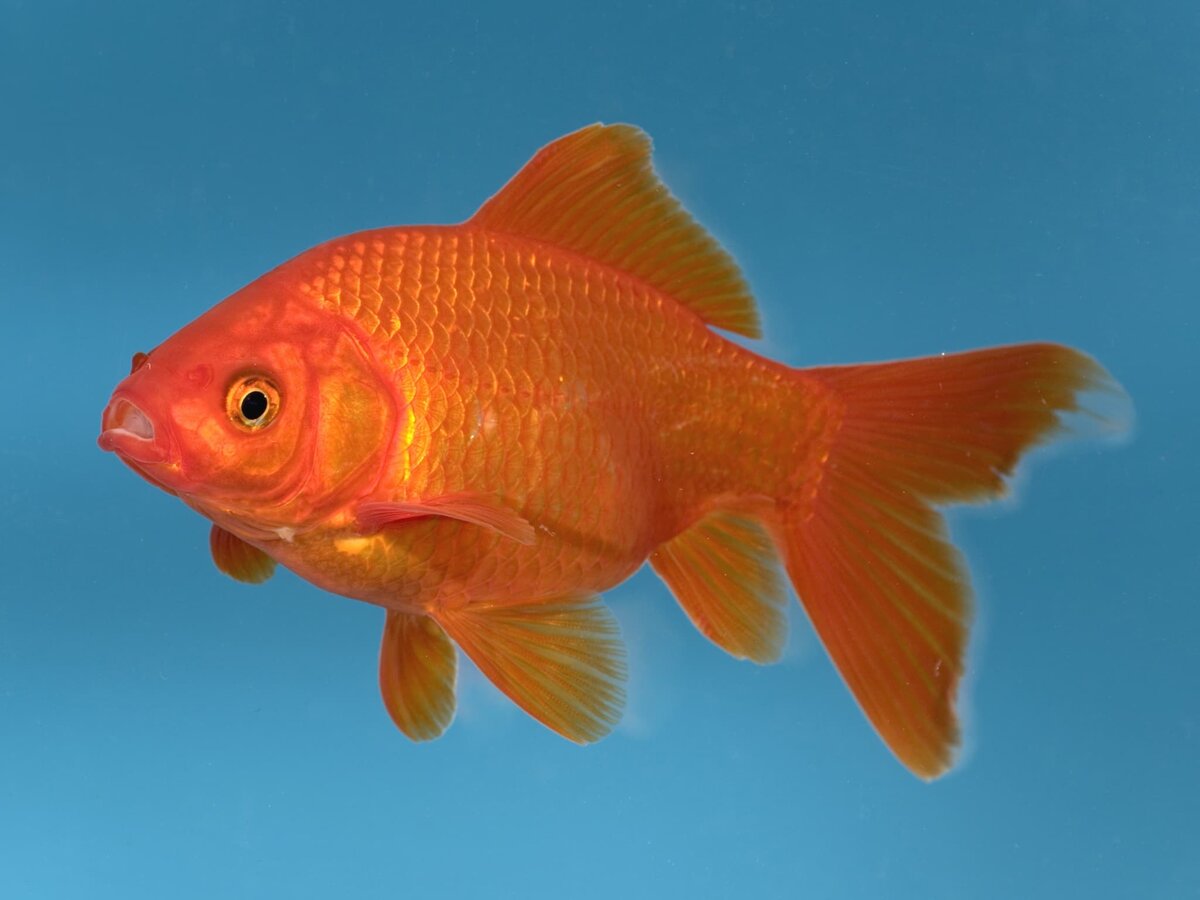